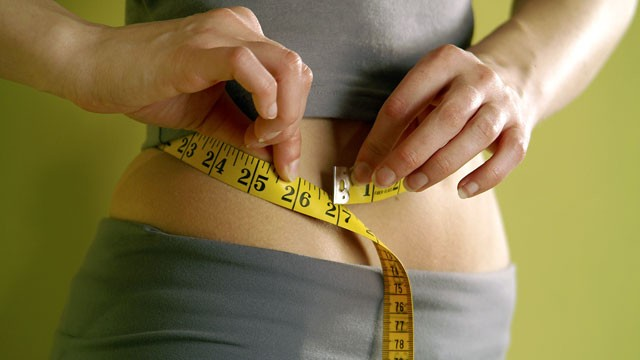 Lesson 2.8:Body Mass Index
Unit 2: Nutrition & Fitness
[Speaker Notes: This lesson teaches students to calculate and interpret Body Mass Index (BMI) the most widely used indicator of overweight and obesity status. Students will begin by analyzing a BMI Chart. They will then learn what BMI means, how it is used, how to calculate it, and why it is useful. Next they will practice calculating BMI with some examples and complete an open ended assessment of their understanding. 



Image Source: http://abcnews.go.com/Health/alzheimers-surgery-success-affected-body-mass-index/story?id=14999842]
Do Now
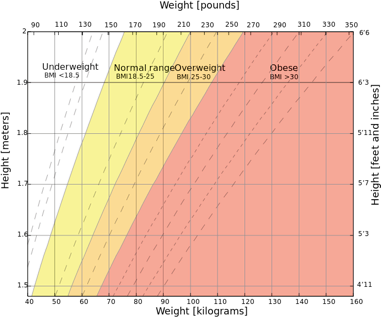 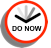 [Speaker Notes: Answers:  1. Underweight, Normal, Overweight, Obese;   2.  Obese;   3. Approx 133-172 lbs;   4. Approx 5’4”-5’11”

Questions (for reference):
1. What four categories for BMI are represented on this chart? 
2. If a person is 5’7” and weighs 190 lbs, what category would he or she be in for BMI?
3. What is the weight range a person who is 5’11” can be in to fall within the Normal Range (BMI 18.5-25)? 
4. If a person is Overweight and weighs 170, what height range must he or she be in?]
Discuss
What do you already know about BMI? 
Where have you heard that term before?  
If you have never heard of BMI before, who do you think uses it and what is it used for?
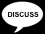 [Speaker Notes: Answers will vary. Some students will have (or currently do) attend a school which collects and reports this information. Others may have learned about it in a PE class before. Most students may not be familiar but can use information from the Do Now to make some inferences.]
Health Consequences of Obesity
Hypertension (high blood pressure)
Dyslipidemia (for example, high LDL cholesterol, low HDL cholesterol, or high levels of triglycerides)
Type 2 diabetes
Coronary heart disease
Stroke
Gallbladder disease
Osteoarthritis
Sleep apnea and respiratory problems
Some cancers (endometrial, breast, and colon)
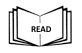 [Speaker Notes: Explain disease terms that students do not know. This is a good opportunity to demonstrate a quick google search to get a basic description of a medical term.]
What is BMI?
Body Mass Index (BMI) is a number calculated from a person's weight and height. 
BMI is a fairly reliable indicator of body fatness for most people.
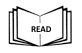 How is BMI used?
screening tool to identify possible weight problems
not a diagnostic tool (must do further assessments)
These may include:
skinfold thickness measurements
evaluations of diet
physical activity
family history
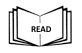 [Speaker Notes: Ask:  What is meant by the term “screening tool”?  What are other examples of health screening tools that medical professionals may use? (ex: Pap smear, mammogram, cholesterol test, blood pressure checks, etc.)]
Why BMI?
population assessment of overweight and obesity
Efficient method:
Inexpensive
Easy to use for clinicians and for the general public
Allows people to compare their own weight status to that of the general population.
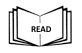 [Speaker Notes: Students may be interested in learning more about alternative ways to measure body fat. Doing a quick Google image search or finding a short youtube video that demonstrates methods can be done if time permits.]
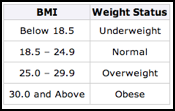 Calculating BMI
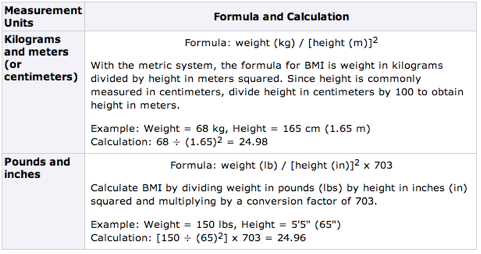 [Speaker Notes: Students should be able to quickly apply this equation to examples. However, for students who struggle with basic math skills, practicing a few examples together will help.]
Practice BMI Calculations:
1. A 32-year-old female who is 1.75 meters tall and 96 kilograms 
2. A 66-year-old male who is 1.87 meters tall and 92 kilograms 
3. A 21-year-old male who is 170 lbs and 6’3” 
4. A 45-year-old female who is 110 lbs and 5’8”
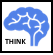 [Speaker Notes: Answers:
1. 31.4 (Obese)   2.  26.3 (Overweight)   3. 21.2 (Normal)   4.  16.7 (Underweight)  
(Note: Age is irrelevant here, but students should recall that this basic BMI equation applies to adults).]
Assess:
1. Name two health consequences of obesity: 
2. What two numbers are needed to calculate BMI?  
3. What is one reason a physician may calculate a patient’s BMI? 
4. Why is BMI one of the best assessments of a population’s overweight and obesity status? 
5. What is the BMI of a massive adult who is only 1.5 meters tall but weighs 150 kilograms? (Use mental math if you can!)
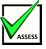 [Speaker Notes: Answers 1-4 correspond to paragraphs in text reading. #5 = 66.6 (extremely big BMI number! – morbidly obese)]
Homework:
Do you think it should be mandatory for schools to report student’s BMI to students and parents on an annual basis (assuming it is done in a confidential manner)?  Write 1-3 paragraph defending your position.
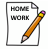 [Speaker Notes: The purpose of this homework assignment is for students to connect the concepts of BMI they just learned about with real world issues relating to childhood obesity, in preparation for their case study. There are many possible interventions that can be used to try to reduce obesity among children, but much is unknown about which are most effective and appropriate.]